Designed for:
Designed by:
Date:
Version:
Business Model Canvas
KP
Key Partners
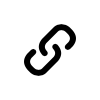 KA
Key Activities
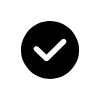 VP
Value Proposition
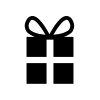 CR
Customer Relationships
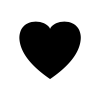 CS
Customer Segments
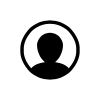 KR
Key Resources
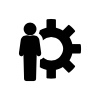 CH
Channels
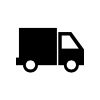 C$
Cost Structures
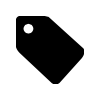 R$
Revenue Streams
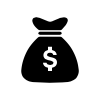 Business Model Canvas by Strategyzer AG is licensed under CC BY-SA 3.0.
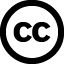 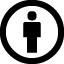 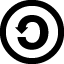 Designed for:
Designed by:
Date:
Version:
Business Model Canvas
KP
Key Partners
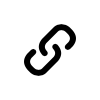 KA
Key Activities
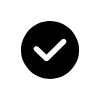 VP
Value Proposition
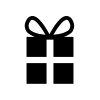 CR
Customer Relationships
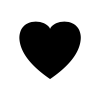 CS
Customer Segments
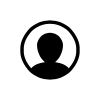 FEASIBILITY
DESIRABILITY
KR
Key Resources
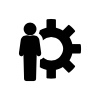 CH
Channels
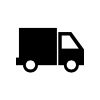 C$
Cost Structures
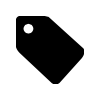 R$
Revenue Streams
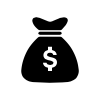 VIABILITY
Business Model Canvas by Strategyzer AG is licensed under CC BY-SA 3.0.
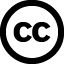 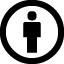 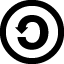 Designed for:
Designed by:
Date:
Version:
Business Model Canvas
KP
Key Partners
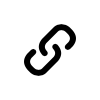 KA
Key Activities
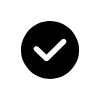 VP
Value Proposition
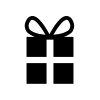 CR
Customer Relationships
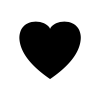 CS
Customer Segments
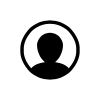 FEASIBILITY
DESIRABILITY
The most important things we must do to make our model work
The types of relationships we establish with specific Customer Segments
The products and services that create value for a specific Customer Segment
The different groups of people or organisations we aim to reach and serve
The network of suppliers and partners that make the model work
KR
Key Resources
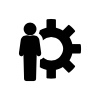 CH
Channels
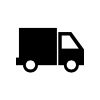 The most important assets required to make our model work
How we communicate and reach Customer Segments to deliver Value Propositions
C$
Cost Structures
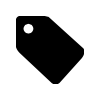 R$
Revenue Streams
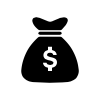 VIABILITY
All the costs incurred to operate our model
The strategies we use to extract value from each Customer Segment
Business Model Canvas by Strategyzer AG is licensed under CC BY-SA 3.0.
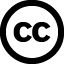 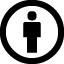 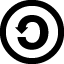